Verdiepende sessieLeerplan MECHANICAA-finaliteit
WELKOM
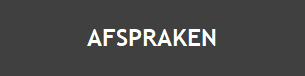 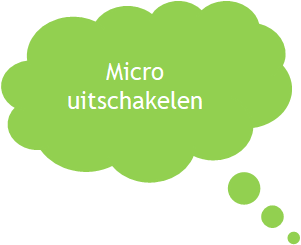 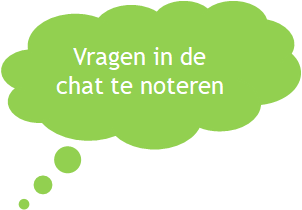 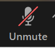 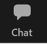 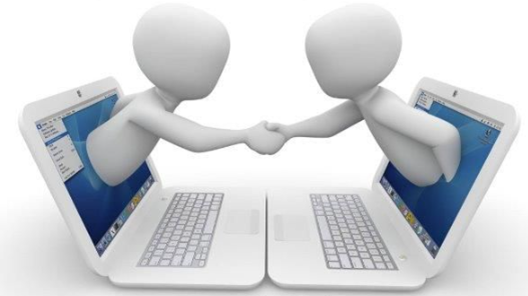 2
doelen
Deelnemers:

maken kennis met de leerdoelen Mechanica en STEM-doelen;

krijgen inzicht in de relatie tussen de leerdoelen en de bouwstenen;

krijgen inzicht in de relatie tussen de leerdoelen Mechanica en STEM-doelen

krijgen inzicht in de relatie tussen projecten en contexten.

kunnen leerdoelen mechanica, STEM-doelen en contexten uitwerken in een gëïntegreerd projectmatig leerproces
3
Inhoud
Opbouw leerplan
Context
Opbouw leerplandoel
Werkwoord
Afbakening
Suggestie
Diepgang
Geïntegreerd projectmatig onderwijs
Relatie tussen leerplandoelen binnen een bouwsteen
Relatie met aangrenzende bouwstenen – mogelijke contexten
STEM/leerdoelen mechanica
Projectvoorbeeld
4
Opbouw leerplan
Leerdoelen Mechanica
STEM- doelen:
De STEM-doelen verwijzen naar typische, meestal generieke werkwijzen van technici: 
Controle en meetgereedschap hanteren 
Technische systemen onderzoeken
Problemen oplossen in techniek
Interacties tussen wetenschap, techniek, engineering en wiskunde
De leerdoelen mechanica behandelen kennis en inzicht in wetmatigheden, vaardigheden, technische systemen en processen, kennis van technologie en materialen en zijn geordend in onderstaande rubrieken:

Ondersteunende technieken
Mechanica
Montage en demontage
Niet-verspanende technieken
Verspanende technieken
Lassen
Koetswerk
5
modellessentabel
nieuw
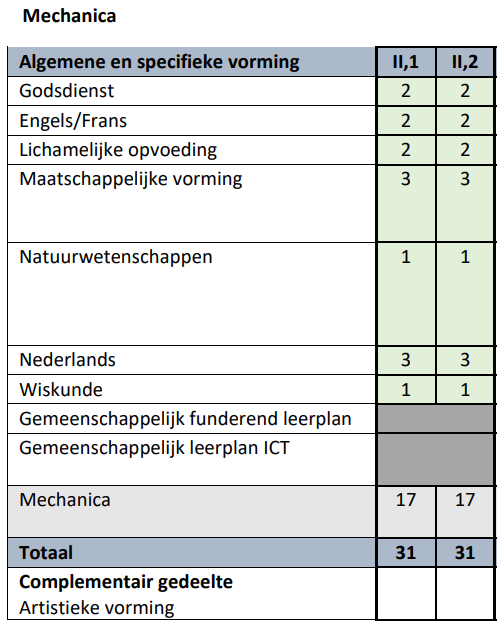 oud
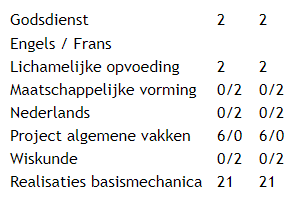 Waarvan min 4u TV
TV geïntegreerd in PV !
6
[Speaker Notes: In het oude leerplan Basismechanica waren 21 uren realisaties voorzien. In het nieuwe zijn dat er]
Diamantmodel-krachtlijnen
Technische vaardigheden en werkwijzen ontwikkelen
Toepassen van realisatietechnieken in technische processen, constructies en systemen
Technologische kennis verwerven
Schema/ontwerp
Werkvoorbereiding
Ontwerpen
PROBLEEM BEHOEFTE
Kennis inzicht verwerven
PRODUCTREALISATIE
Onderzoeken
ONDERZOEKEN VERSCHIJNSELEN en TECHNISCHE SYSTEMEN
Meten van elektrische grootheden
Meten van krachten
Interacties STEM
Vaardigheid/werkwijze
Analyse opdracht
CONTEXTGERICHT INZICHT IN:
Wet van Ohm
Joule- effect
Vermogen
Rendement
Elementen krachtenleer
Verbanden bewegingsleer
Grootheden- eenheden
VAARDIGHEDEN en WERKWIJZEN
Technische processen gebruiken
Technische systemen gebruiken
Realisaties met integratie van contexten:
Elektriciteit
Sanitaire installaties
Voertuigtechnieken
(de)montagetechnieken
elektropneumatica
Problemen oplossen in/met techniek
ONTWERPEN voor TECHNISCHE PROBLEMEN
Studie ontwerp, aanpassen ontwerp, …
Keuze, materialen, planning, constructie …
Keuze tools, machines, …
Inzetten digitale technologieën
Beargumenteren keuzes
TAAKGERICHT
Installatietechnieken
Verbindingstechnieken
Onderhoudstechnieken
Meettechnieken
Meetmethoden 
Milieuzorg 
Veiligheid
Ergonomie
GEINFORMEERD / TOEPASSINGSGERICHT AANWENDEN van:
Grondstoffen
Materialen
Gereedschappen
Machines
Meetinstrumenten
Interacties tussen wetenschappen, techniek, engineering en wiskunde.
7
7
[Speaker Notes: Met driehoeken die samen “diamanten” vormen worden verschillende fasen in een proces aangegeven.
Een driehoek die start in een punt en verbreedt (divergeert) = vertrekken van een (enkelvoudig) probleem waarop meerdere mogelijke oplossings- strategieën worden op toegepast
Een driehoek  die breed start en eindigt in een punt (convergeert) = uit de veelheid aan verkende mogelijkheden een oplossing selecteren en verder uitwerken

De grootte van de diamanten duiden aan waar het accent ligt.

Voor de A- finaliteit:
Accent ligt op het analyseren van de opdracht/probleem/behoefte om te komen tot een product/realisatie. 
De analyse gebeurt bij voorkeur TAAKGERICHT volgens de vermelde technieken en methoden
Bij het trainen van vaardigheden/werkwijzen gebruiken leerlingen technische processen en systemen aansluitend bij de context van de richting.
Ze lossen problemen op in/met techniek
Het verwerven van de nodige kennis gebeurt best op een onderzoekende manier (=KWALITATIEF) in de fase van het analyseren van de opdracht.  TV geïntegreerd in een project, contextrijk projectmatig. Kennis is ondersteunend en in functie van het ontwerpen voor technische problemen.]
Tijdsindicatie leerplandelen
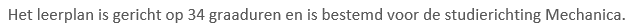 17 u/jaar x 2 jaar/graad
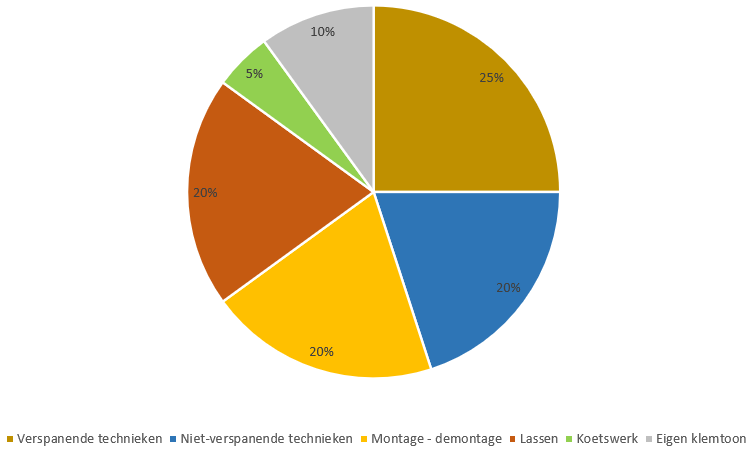 Verhoudingen te bekijken vanuit de contexten Verspanende technieken;  Niet-verspanende technieken; 
Montage-demontage technieken;
Lassen; Constructie
Leerlingen uitdagen bovenop een leerplandoel, meer aanbieden of meer tijd aan leerplandoelen besteden.
Grafiek maakt duidelijk dat onderdelen aan elkaar gelinkt zijn en niet zonder elkaar kunnen binnen geïntegreerde projecten
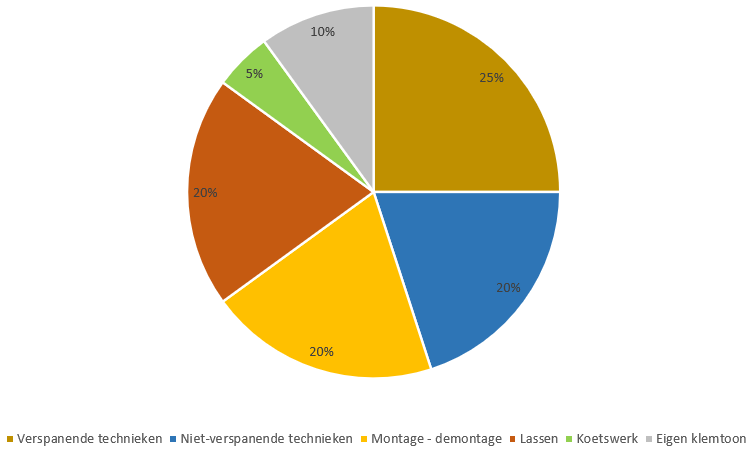 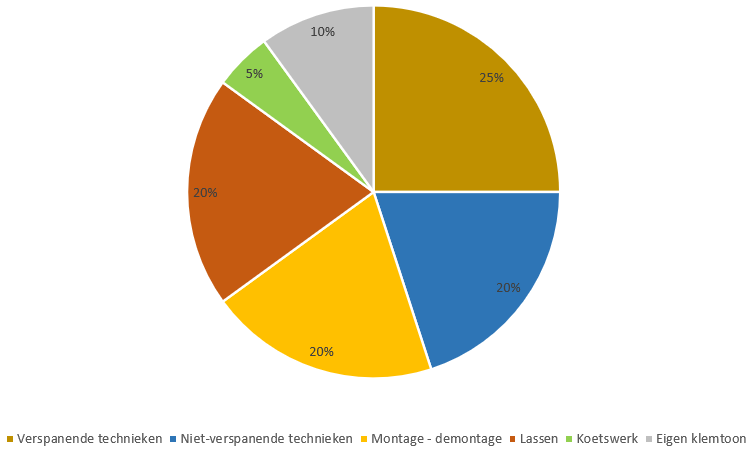 8
[Speaker Notes: Op basis van 17u/schooljaar in 32u week.  Houdt geen rekening met extra complementair uur of >32u week.
Eigen klemtoon= schoolkeuze
	ifv bovenbouw, lln keuzevaardig maken, …]
Matrix domein stem A-finaliteit
Het leerplan – doorstroom 3de graad
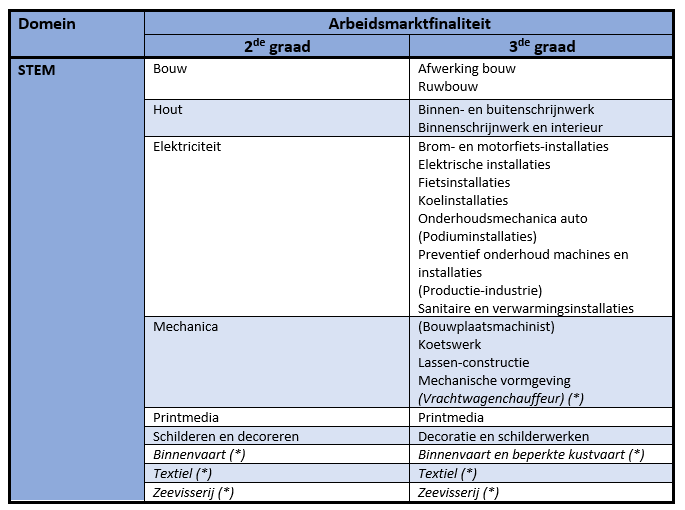 9
Opbouw leerdoelen
Rubriek
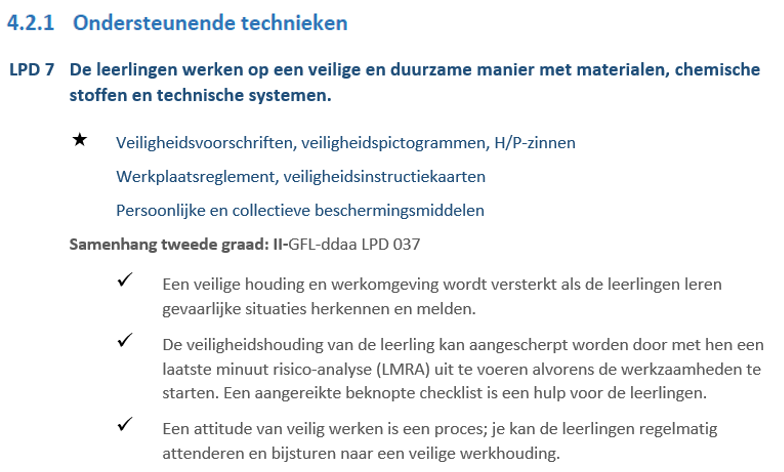 Diepgang !
Werkwoord
Leerdoel
Moetjes
Diepgang !
Afbakening
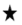 Diepgang !
Samenhang met andere vakken
Magjes
Diepgang !
Suggesties
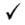 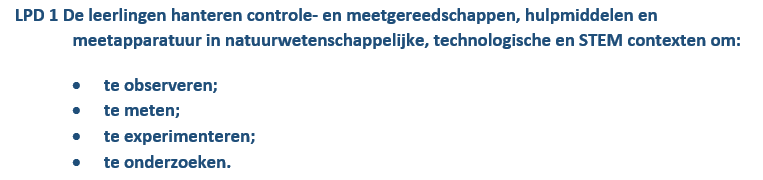 Diepgang !
Opsomming
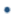 10
Opbouw leerplan diepgang
De nieuwe leerplannen laten toe om te differentiëren op verschillende manieren
verschillende inhoudelijke keuzes;
doelen integreren;
inhouden verbreden door andere contexten aan bod te laten komen;
verdieping aanbieden;
in te spelen op verschillen in het abstractievermogen van leerlingen.
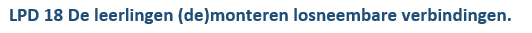 Verschillende soorten verbindingen, 
onderscheid in schroefdraad (bewegings- en bevestigingsschroefdraad, linkse en rechtse schroefdraad)
11
Opbouw leerplan diepgang
De nieuwe leerplannen laten toe om te differentiëren op verschillende manieren
verschillende inhoudelijke keuzes;
doelen integreren;
inhouden verbreden door andere contexten aan bod te laten komen;
verdieping aanbieden;
in te spelen op verschillen in het abstractievermogen van leerlingen.
Geïntegreerd projectmatig werken, 
STEM doelen integreren met leerdoelen mechanica,…
12
[Speaker Notes: Leerdoelen Elektriciteit
Ondersteunende technieken
Elektriciteit – mechanica
Elektrotechnische realisaties
Montage – demontage
Elektropneumatica
Sanitaire installaties
Voertuigtechnieken]
Opbouw leerplan diepgang
De nieuwe leerplannen laten toe om te differentiëren op verschillende manieren
verschillende inhoudelijke keuzes;
doelen integreren;
inhouden verbreden door andere contexten aan bod te laten komen;
verdieping aanbieden;
in te spelen op verschillen in het abstractievermogen van leerlingen.
Leerlingen uitdagen binnen een leerplandoel via andere contexten
Aansluiten bij de leefwereld van de leerlingen
13
Opbouw leerplan diepgang
De nieuwe leerplannen laten toe om te differentiëren op verschillende manieren
verschillende inhoudelijke keuzes;
doelen integreren;
inhouden verbreden door andere contexten aan bod te laten komen;
verdieping aanbieden;
in te spelen op verschillen in het abstractievermogen van leerlingen.
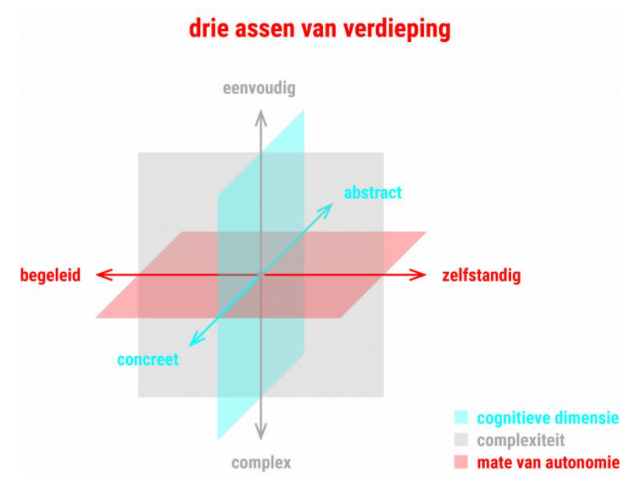 Begripsverheldering
Drie assen van verdieping
Cognitief
Van concreet naar abstract/conceptueel
Inhoudelijk
Van eenvoudig naar complex
Autonomie
Van begeleid naar zelfstandig
14
Opbouw leerplan diepgang
De nieuwe leerplannen laten toe om te differentiëren op verschillende manieren
verschillende inhoudelijke keuzes;
doelen integreren;
inhouden verbreden door andere contexten aan bod te laten komen;
verdieping aanbieden;
in te spelen op verschillen in het abstractievermogen van leerlingen.
Je benut verschillen in abstractievermogen van leerlingen en in hun mogelijkheid om met complexiteit om te gaan. 
Sommige leerlingen kun je prikkelen tot meer conceptueel en abstract denken. 
Vanuit een meer abstracte benadering komen ze sneller tot inzichtelijk denken. 
Dit abstraherend perspectief laat hen toe leerinhouden te transfereren naar andere kennis- of wetenschapsdomeinen
15
[Speaker Notes: De inhoudelijke benadering  in de verschillende finaliteiten D/A en A finaliteit duiden.
* In de A-finaliteit: Lezen
* In de D/A finaliteit: Lezen en tekenen
Maw de tijdsbesteding ifv een CAD programma is anders te benaderen ( In A als hulpmiddel – niet het CAD programma aanleren op zich! )]
Opbouw leerplan diepgang
De nieuwe leerplannen laten toe om te differentiëren op verschillende manieren
verschillende inhoudelijke keuzes;
doelen integreren;
inhouden verbreden door andere contexten aan bod te laten komen;
verdieping aanbieden;
in te spelen op verschillen in het abstractievermogen van leerlingen.
LP Mechanica
LP Mechanische technieken
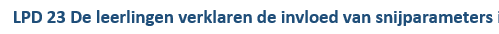 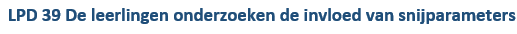 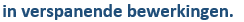 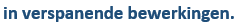 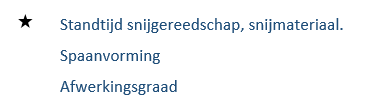 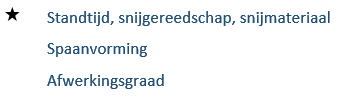 16
[Speaker Notes: De inhoudelijke benadering  in de verschillende finaliteiten D/A en A finaliteit duiden.
* In de A-finaliteit: Lezen
* In de D/A finaliteit: Lezen en tekenen
Maw de tijdsbesteding ifv een CAD programma is anders te benaderen ( In A als hulpmiddel – niet het CAD programma aanleren op zich! )]
contexten
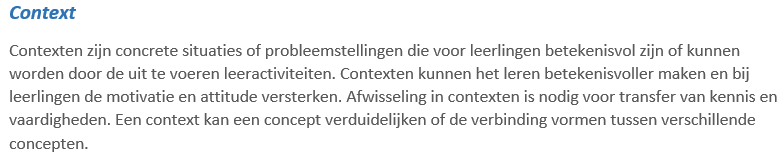 Concepten zijn principes, wetten, beginselen, theorieën, structuren of systemen 
en vormen de basis van kennisopbouw.
Realisaties  Mechanica
Montage-demontage technieken
Niet-verspanende techniek
Verspanende technieken
Lassen
Koetswerk
contexten
Kies concrete situaties of probleemstellingen die voor leerlingen betekenisvol zijn of kunnen worden door de uit te voeren leeractiviteiten.
Contexten kunnen het leren betekenisvoller maken en bij leerlingen de motivatie en attitude versterken.
Afwisseling in contexten is nodig voor overdracht van kennis en vaardigheden.
Een context kan een concept verduidelijken of de verbinding vormen tussen verschillende concepten.
Honingraat  bouwstenen
STEM doelen
MECHANICA
Leerdoelen Mechanica
Mechanische realisatie
Koetswerk
Niet-verspanende technieken
LPD 1-6
Leerdoelen Mechanica
Ondersteunende technieken


Mechanica


Montage-demontage


Niet-verspanende technieken


Verspanende technieken


Lassen

Koetswerk
Montage en demontage
Onder-steunde
technieken
Verspanende technieken (op-inspan )
LPD 7-13
Lassen
CAD/CAM
CNC
Para-meters/ gereed-schap
LPD 14-17
Context
LPD 18-20
Mechanica
STEM-doelen
Controle- en meetgereedschappen, hulpmiddelen en meetapparatuur hanteren
Meetwaarden, grootheden en eenheden gebruiken
Natuurlijke en technische systemen onderzoeken
Oplossingen ontwerpen voor STEM-problemen
Keuzes beargumenteren;
Interacties tussen wetenschap, techniek, engineering en wiskunde onderzoeken
LPD 21
Vermogen en wrijving
Krachtenleer
LPD 22-28
Bewegings-leer
Rendement
LPD 29-30
LPD 31-32
Meet-technieken/
methode
3D ontwerp
19
stem doelen
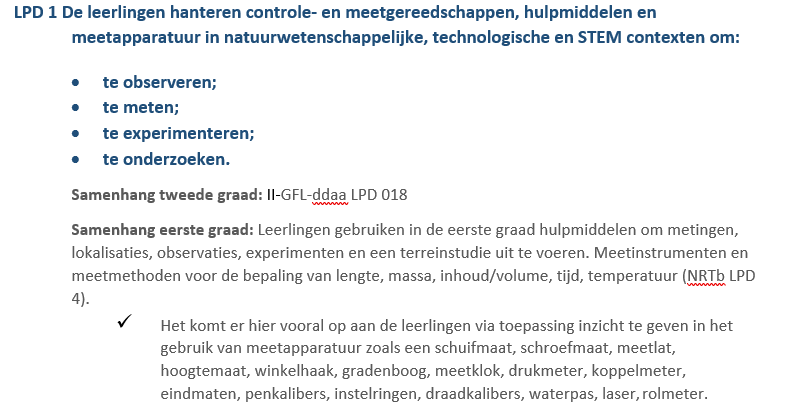 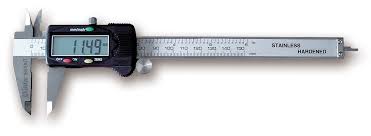 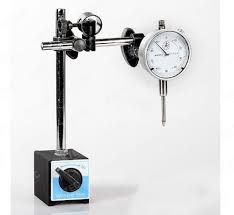 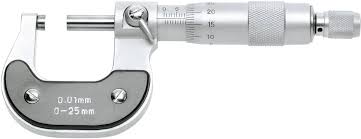 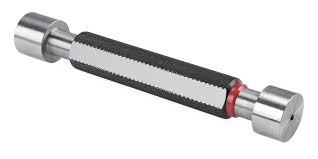 20
stem doelen
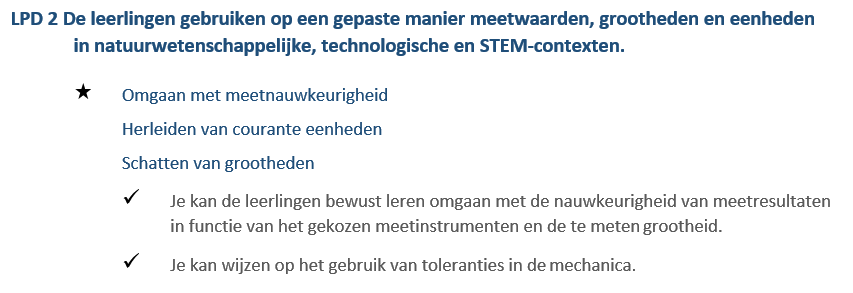 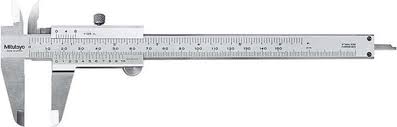 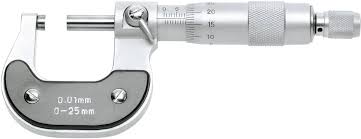 Meetinstrument kiezen in overeenkomst met de gewenste nauwkeurigheid
21
Leerdoelen mechanica
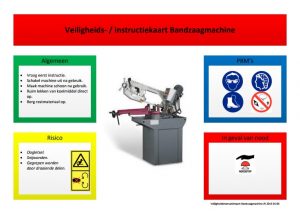 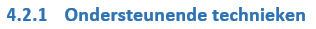 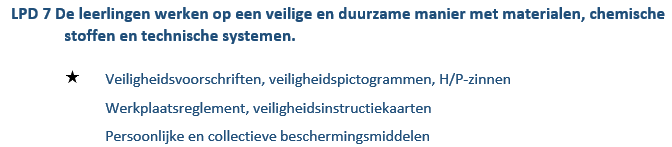 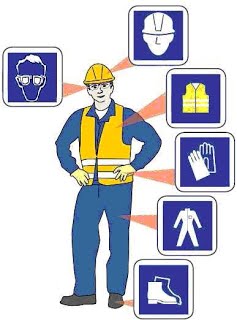 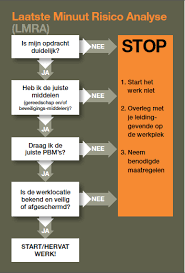 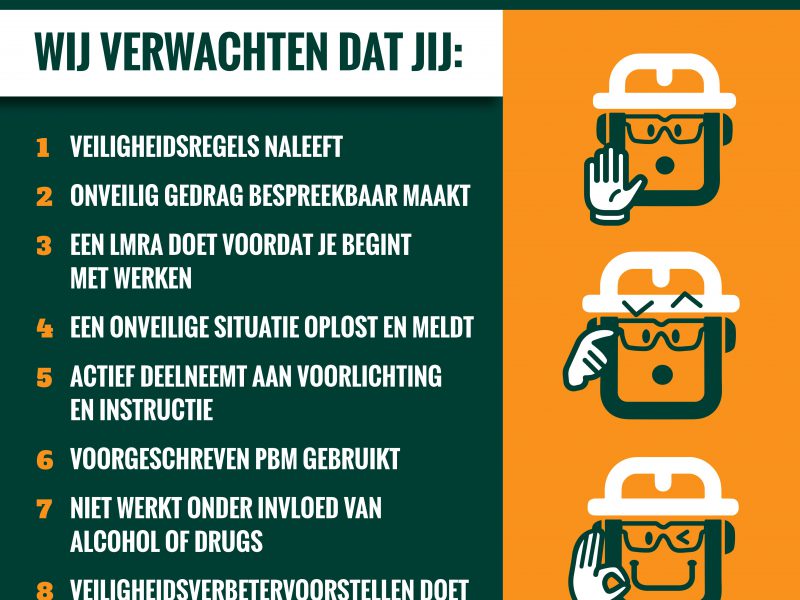 22
Leerdoelen mechanica
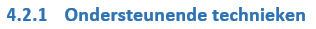 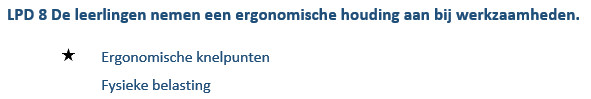 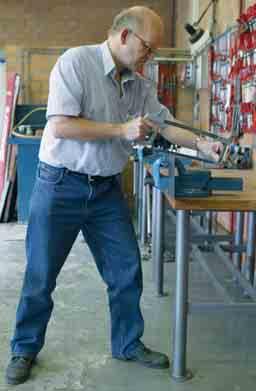 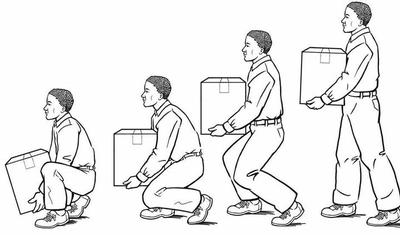 23
Leerdoelen mechanica
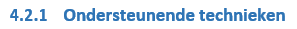 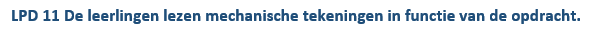 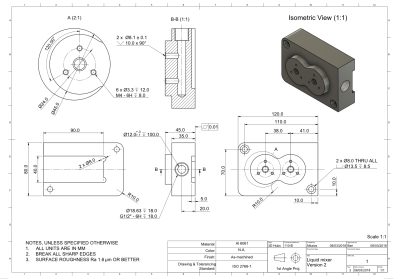 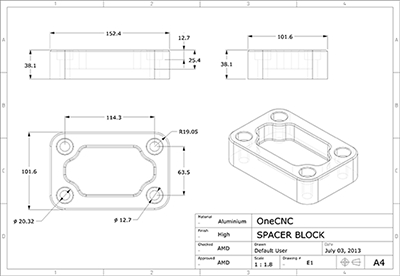 24
Leerdoelen mechanica
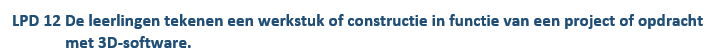 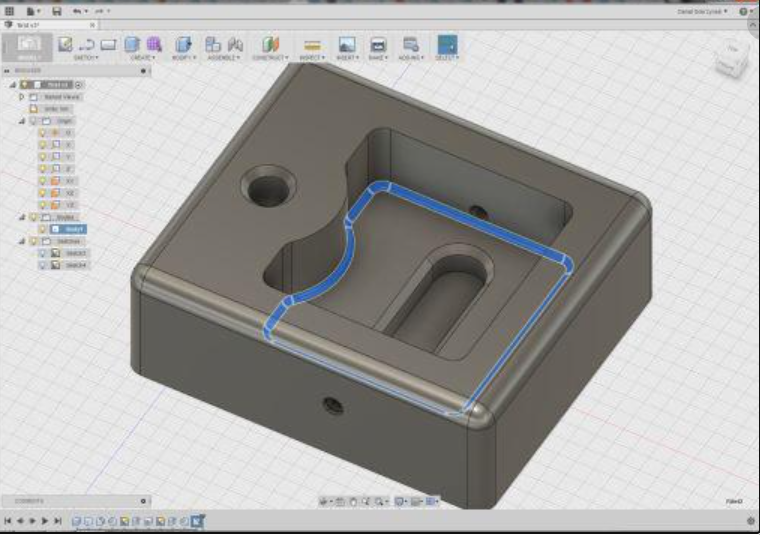 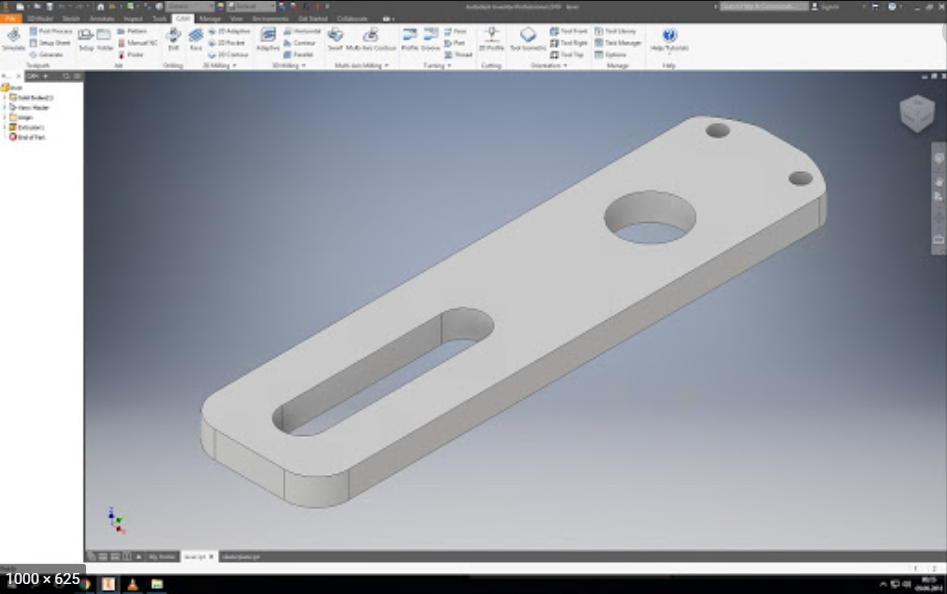 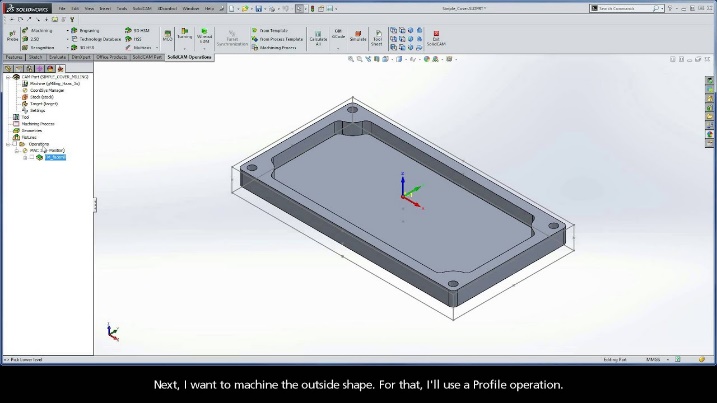 25
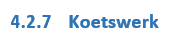 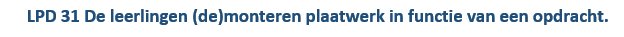 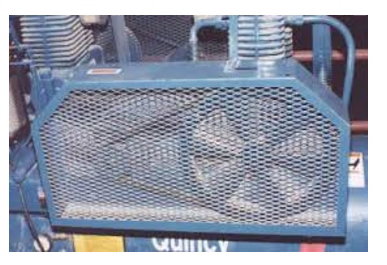 26
stem doelen /leerdoelen mechanica
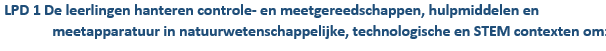 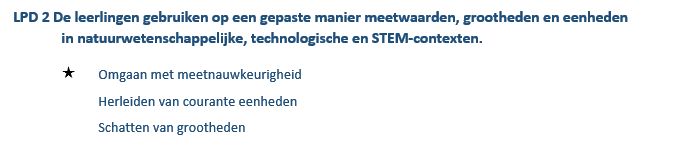 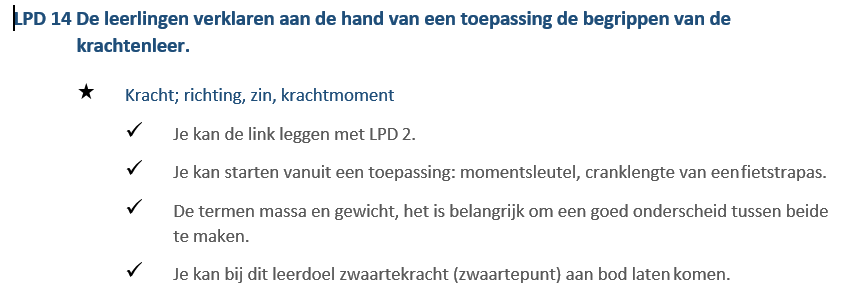 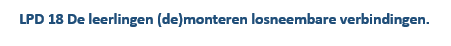 27
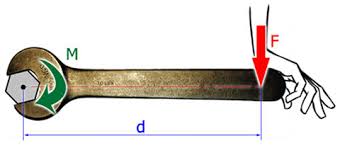 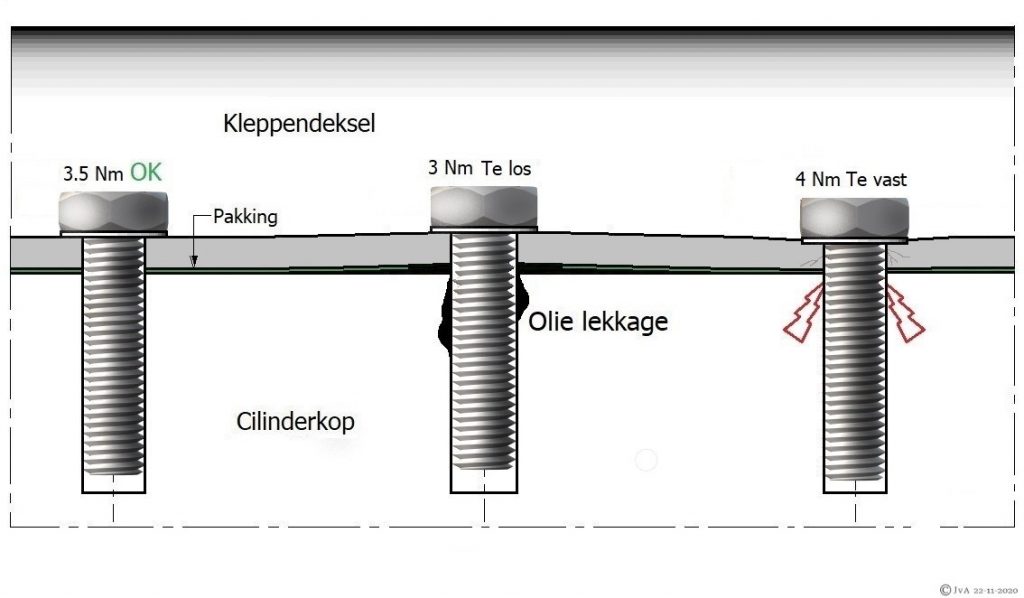 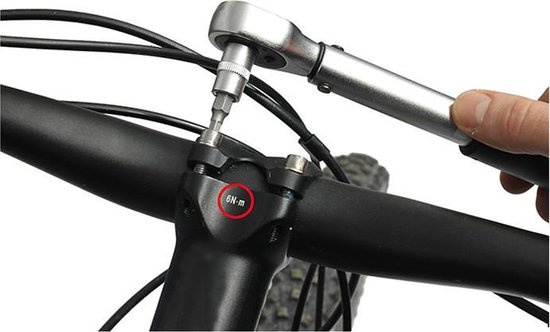 28
Gewoon een
voorbeeld
29
Projectplantentafel
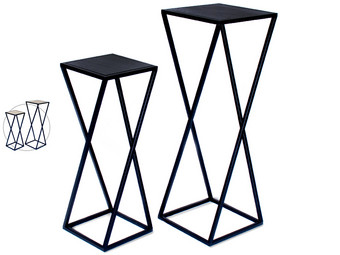 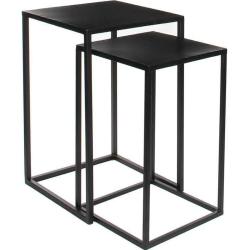 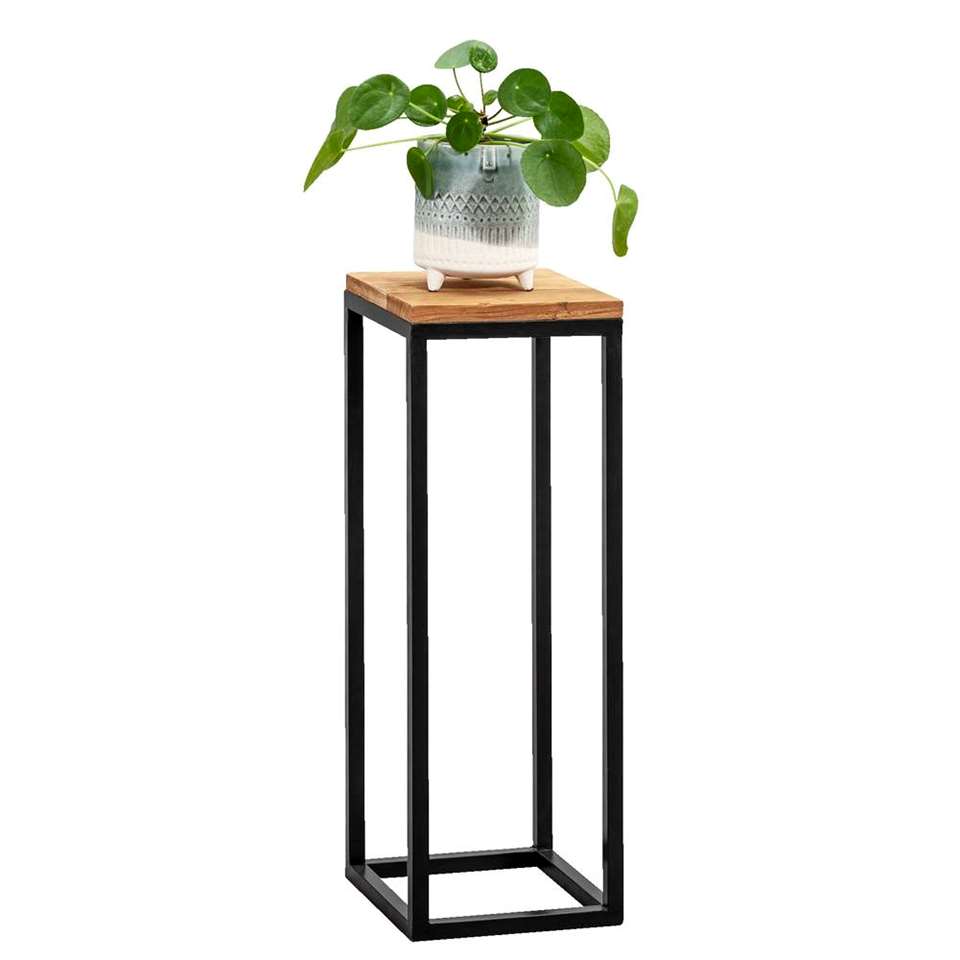 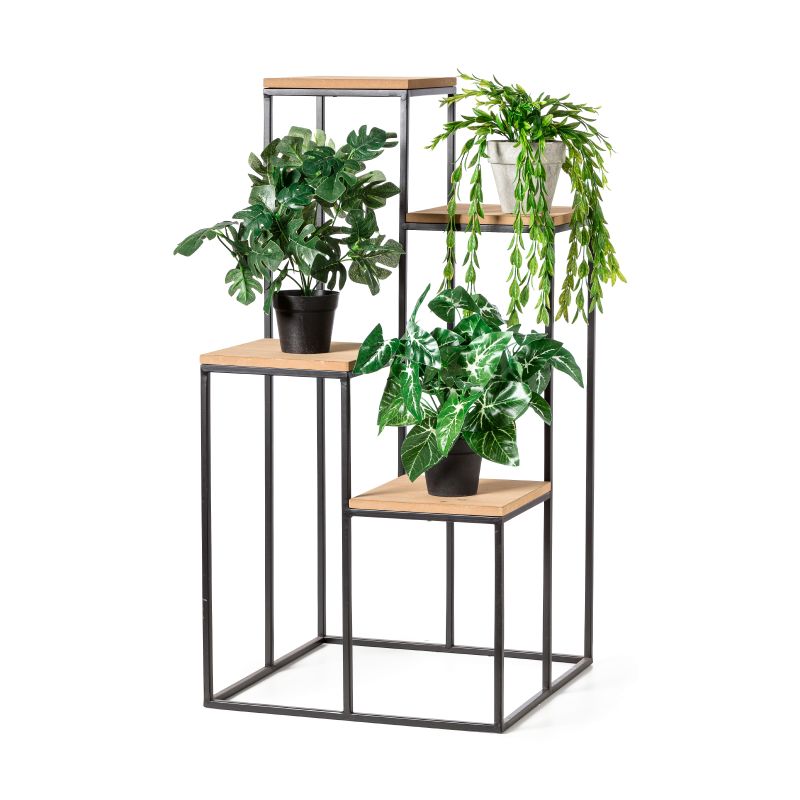 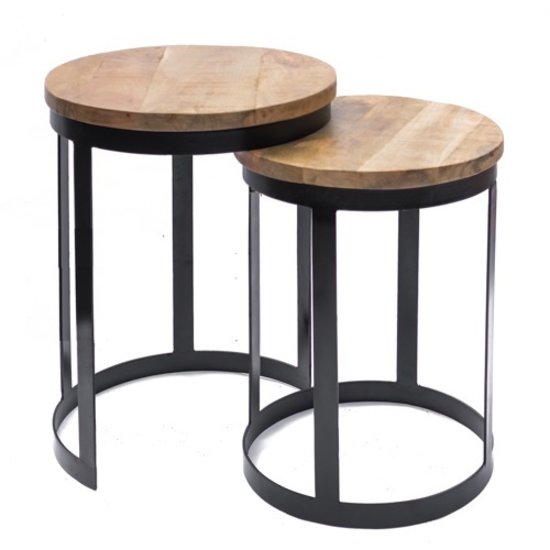 30
Project 
plantentafel
Mogelijke Mechanica-doelen
Montage en demontage
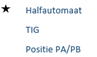 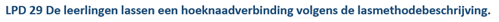 Verspanende technieken (op-inspan )
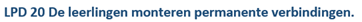 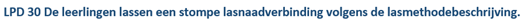 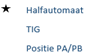 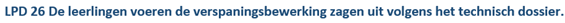 Lassen
31
Project 
plantentafel
Mogelijke Mechanica-doelen
Onder-steunende
technieken
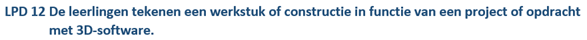 Niet-verspanende technieken
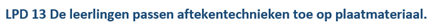 Koetswerk
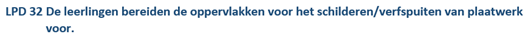 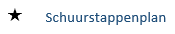 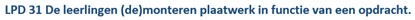 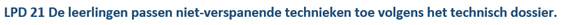 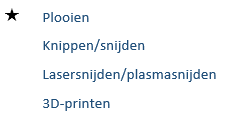 32
Project 
plantentafel
Mogelijke Mechanica-doelen
Onder-steunende
technieken
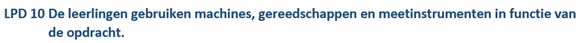 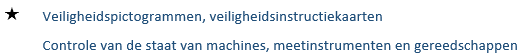 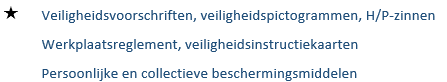 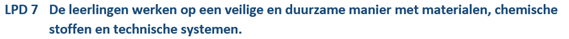 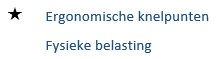 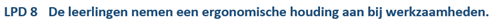 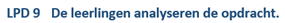 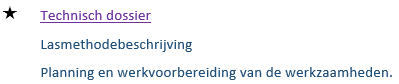 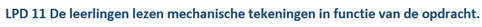 33
Project 
plantentafel
Mogelijke Mechanica-doelen
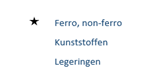 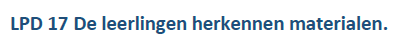 Mogelijke STEM-doelen
STEM doelen
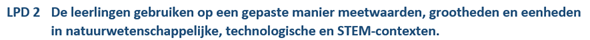 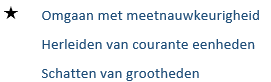 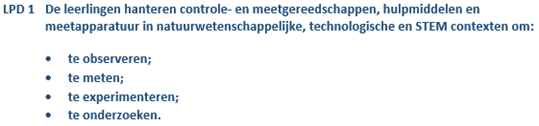 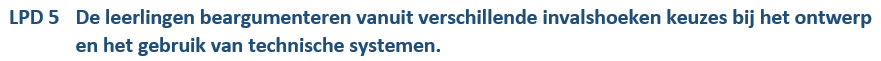 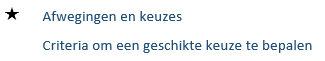 34
Project 
plantentafel
Mogelijke Mechanica-doelen
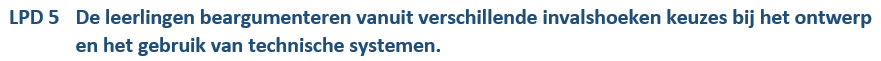 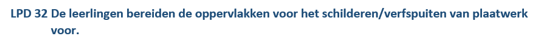 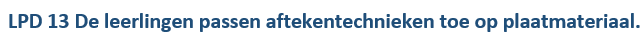 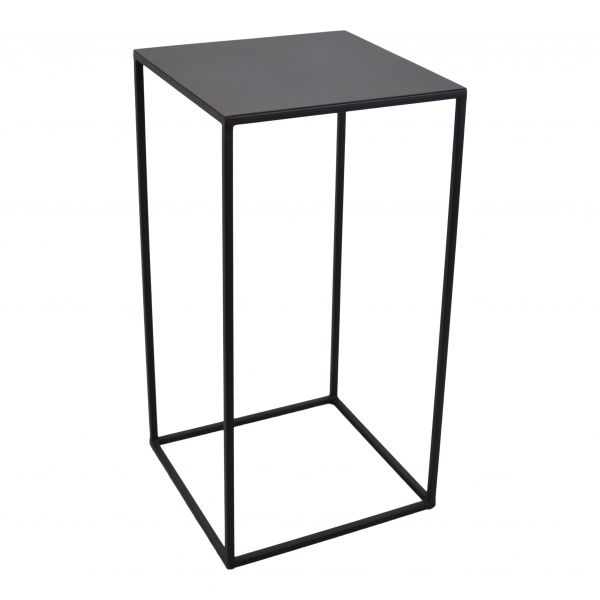 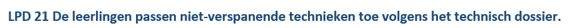 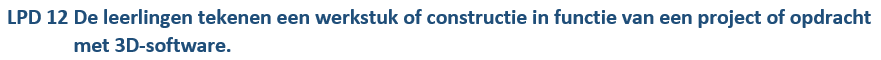 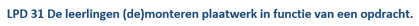 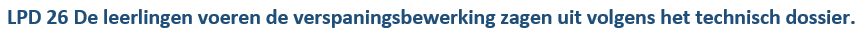 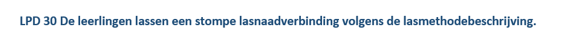 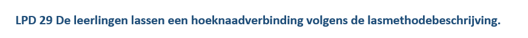 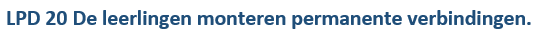 35
Honingraat  bouwstenen
STEM doelen
honingraat
MECHANICA
Leerdoelen Mechanica
Mechanische realisatie
Koetswerk
Niet-verspanende technieken
Montage en demontage
Onder-steunende
technieken
Verspanende technieken (op-inspan )
Lassen
CAD/CAM
CNC
Para-meters/ gereed-schap
Context
Mechanica
Vermogen en wrijving
Krachtenleer
Bewegings-leer
Rendement
Meet-technieken/
methode
3D ontwerp
36
36
Honingraat  bouwstenen
STEM doelen
honingraat
MECHANICA
Leerdoelen Mechanica
Mechanische realisatie
Koetswerk
Niet-verspanende technieken
Montage en demontage
Onder-steunende
technieken
Verspanende technieken (op-inspan )
Lassen
Context
Mechanica
Meet-technieken/
methode
3D ontwerp
37
37
andere
voorbeelden
38
voorbeelden
Onder-steunende
technieken
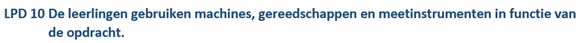 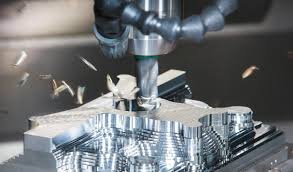 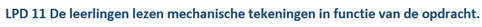 Verspanende technieken (op-inspan )
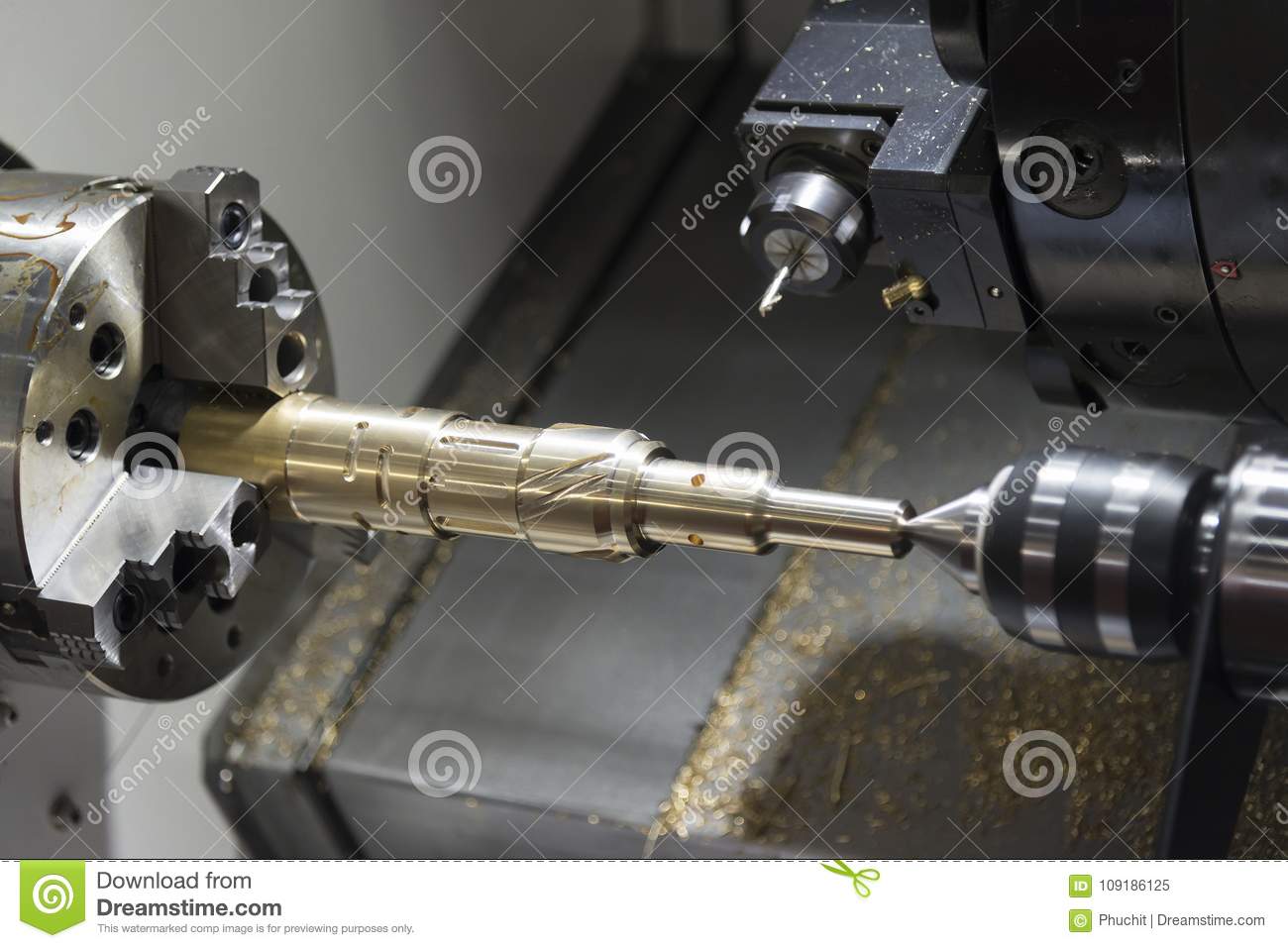 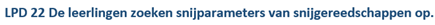 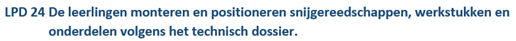 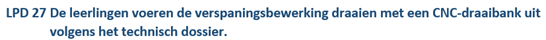 voorbeelden
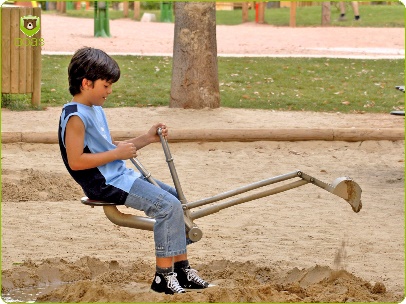 Draaien
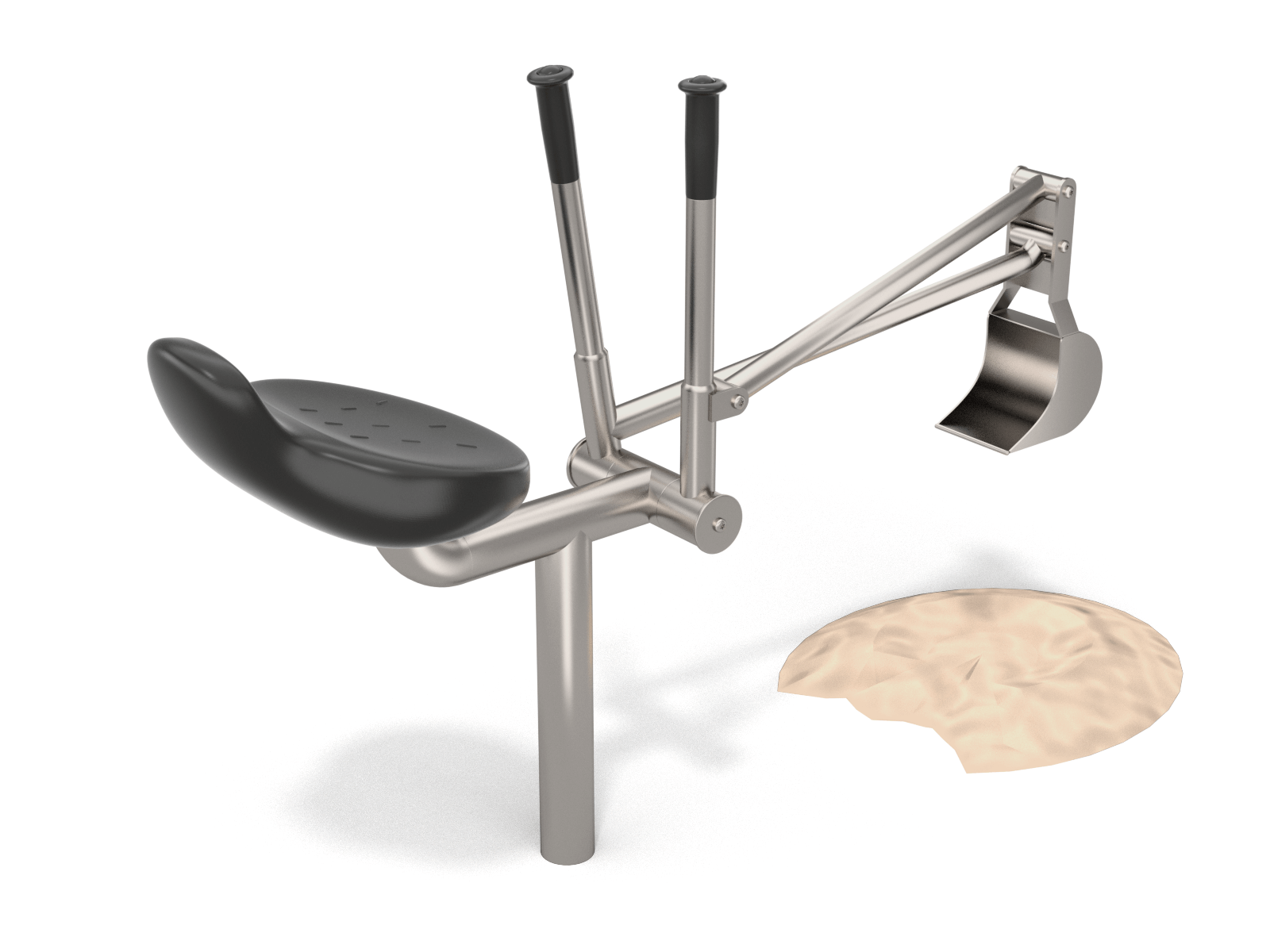 (de)monteren
Plaatbewerking
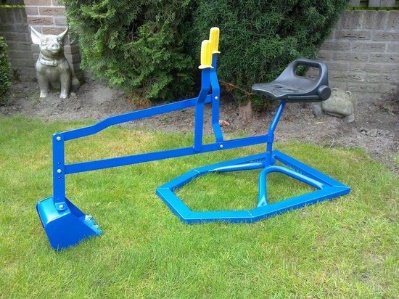 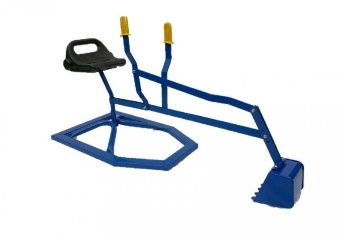 Boren
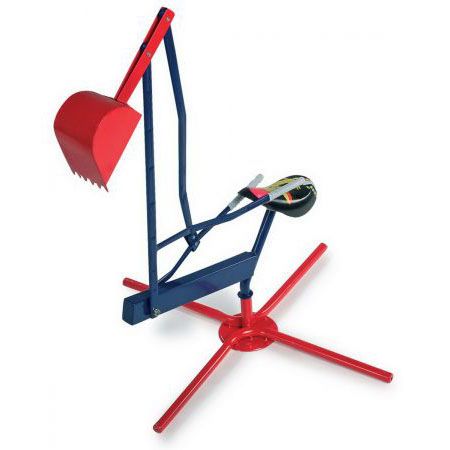 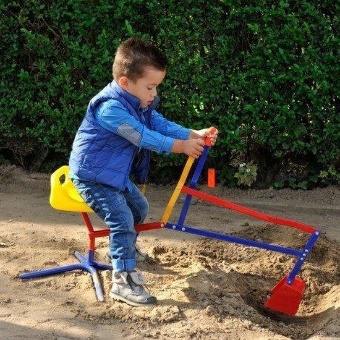 Lassen
Zagen
40
voorbeelden
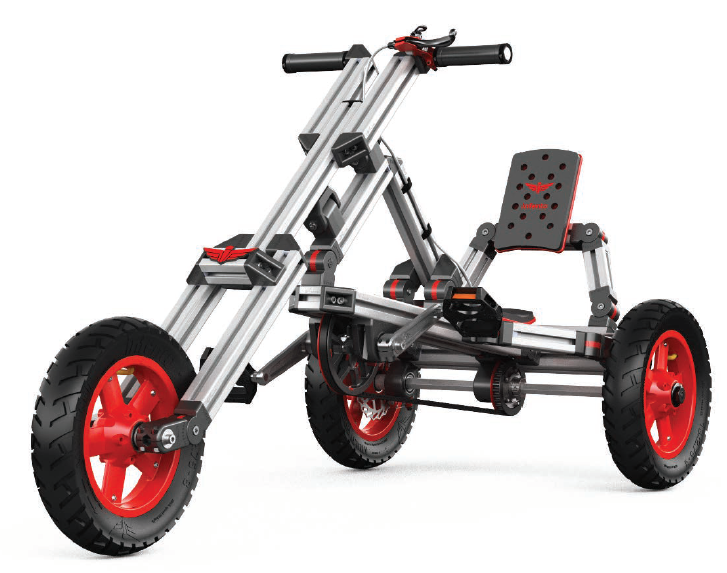 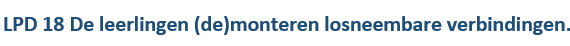 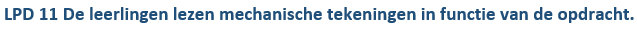 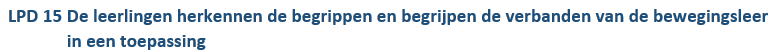 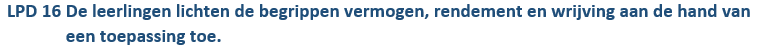 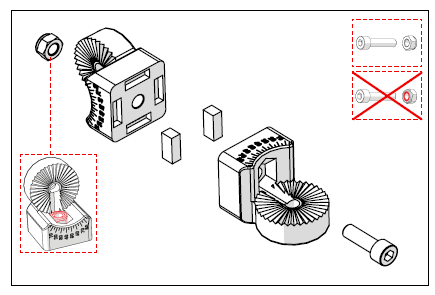 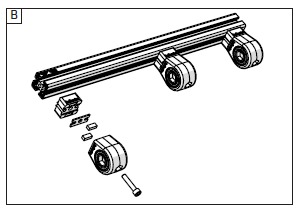 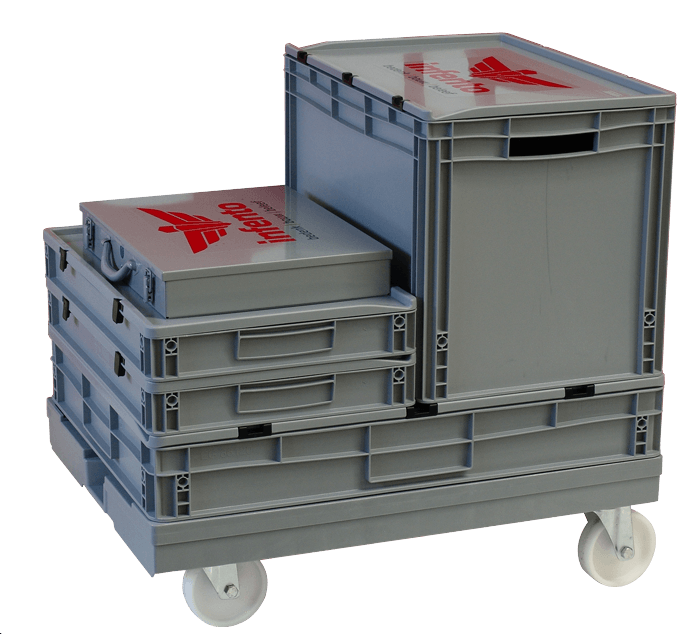 41
Verdere begeleidingssessies
42
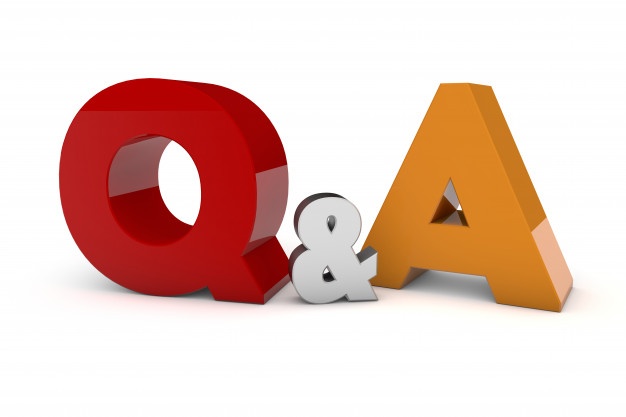 43
44